No associations between regular use of proton pump inhibitors and risk of all-cause and cause-specific mortality
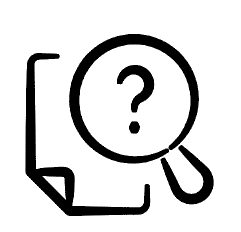 Research question
Is regular use of PPIs associated with increased mortality?
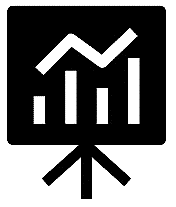 Findings
No evidence of increased all-cause and cause-specific mortality were observed
Meterials and Methods
Prospective analysis of 440,840 UK residents & 13,154 deaths
Adjust for confounders ( e.g. life styles, PPI indications, and overall health status)
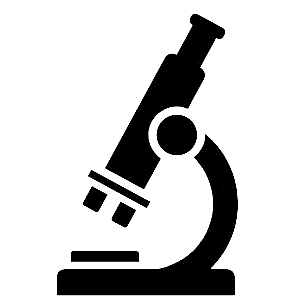 Qiangsheng et al. Am J Gastroenterol. 2021.
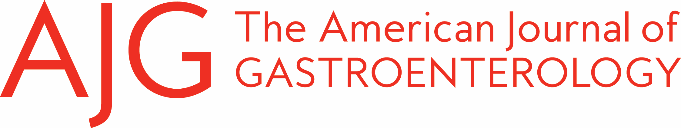 All icons above are from the Noun Project, https://thenounproject.com.